PDCWG Report to ROS 

Chair: Kevin Bunch, EDF Trading North America
Vice Chair: Chad Mulholland, NRG

ROS
April 4th, 2024
Report Overview & Notes
Report Overview
Meeting Minutes
Analysis of Disturbances/Frequency Events
Follow up Discussion: RRS-PFR Limits
ERCOT Frequency Control Metrics and Regulation Reports
Business Practice Manual Update; ESRs Telemetry
TRE Report – Revisit a draft SAR regarding ESRs in BAL-001

BAL-001-TRE-2 FMEs and IMFR
1 FME in the month of February
39 Units failed Initial Response and 37 failed Sustained Response
7 Units failed carrying RRS  

Frequency Control Report
Frequency Measurable Events Performance
Interconnection Minimum Frequency Response (IMFR) Performance
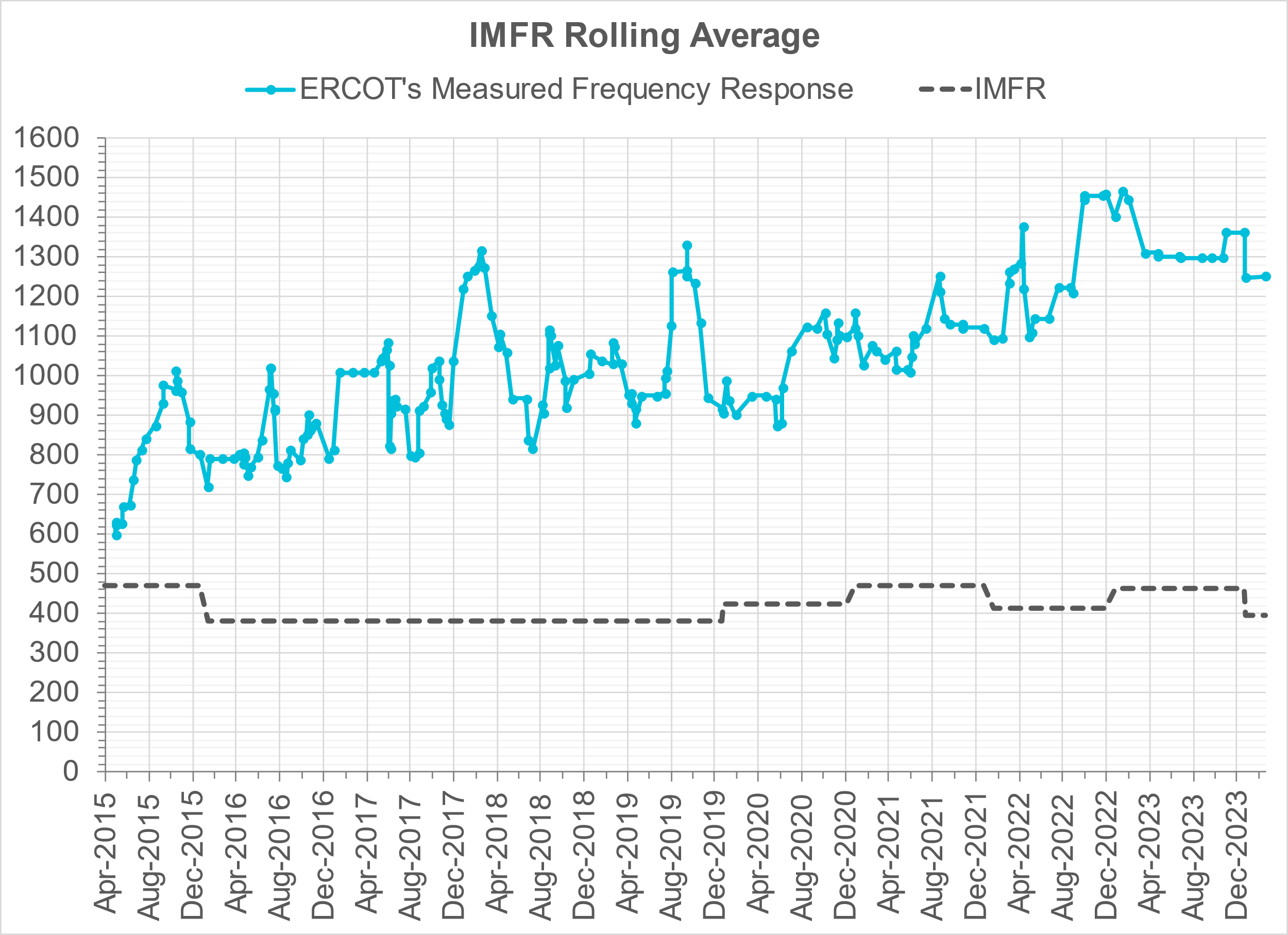 IMFR Performance currently
 1251.68 MW/0.1HZ
Frequency Response Obligation (FRO): 395 MW/0.1 Hz
Questions?
February 2024
Frequency Control Report
CPS1 Performance
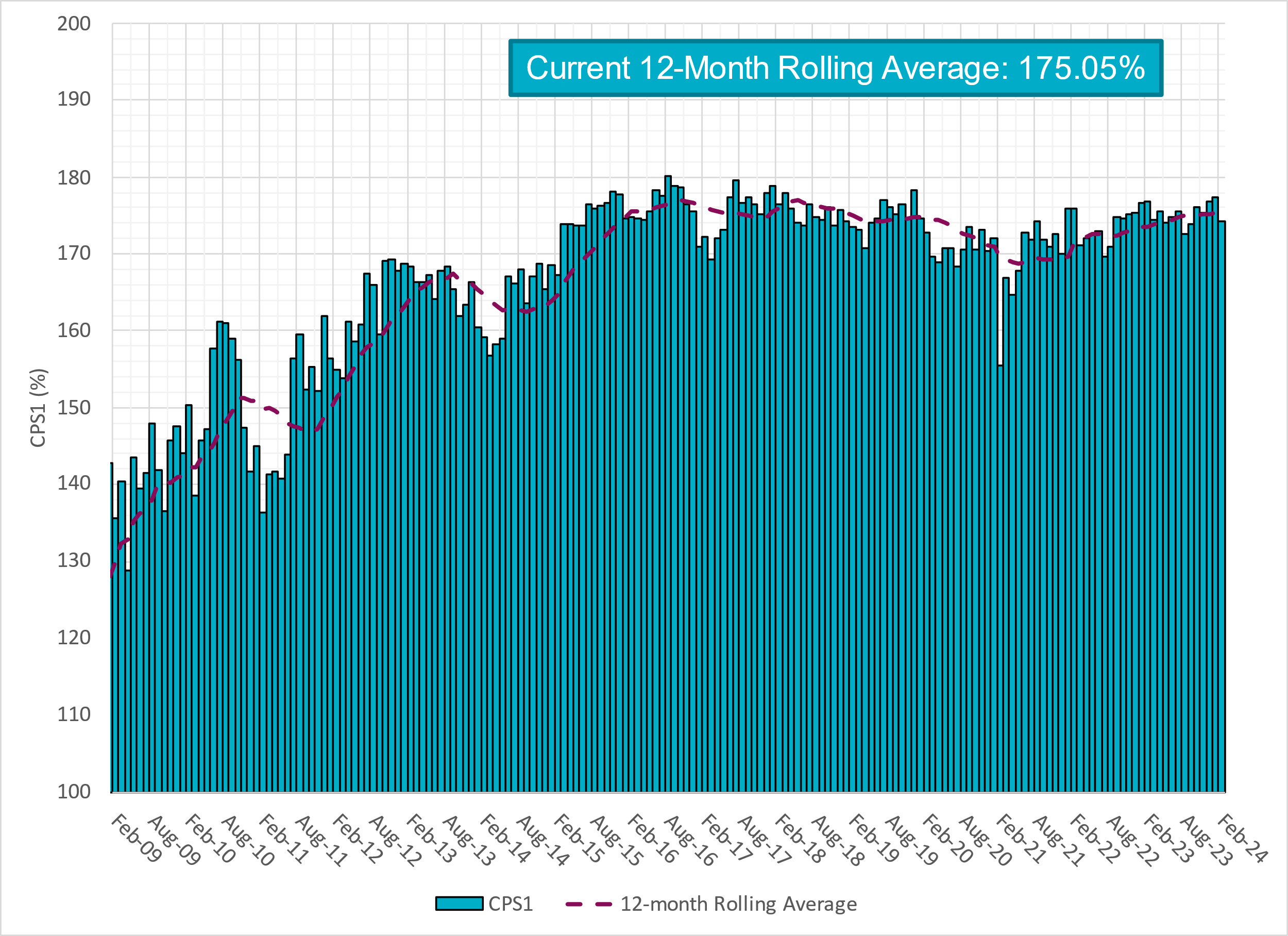 RMS1 Performance of ERCOT Frequency
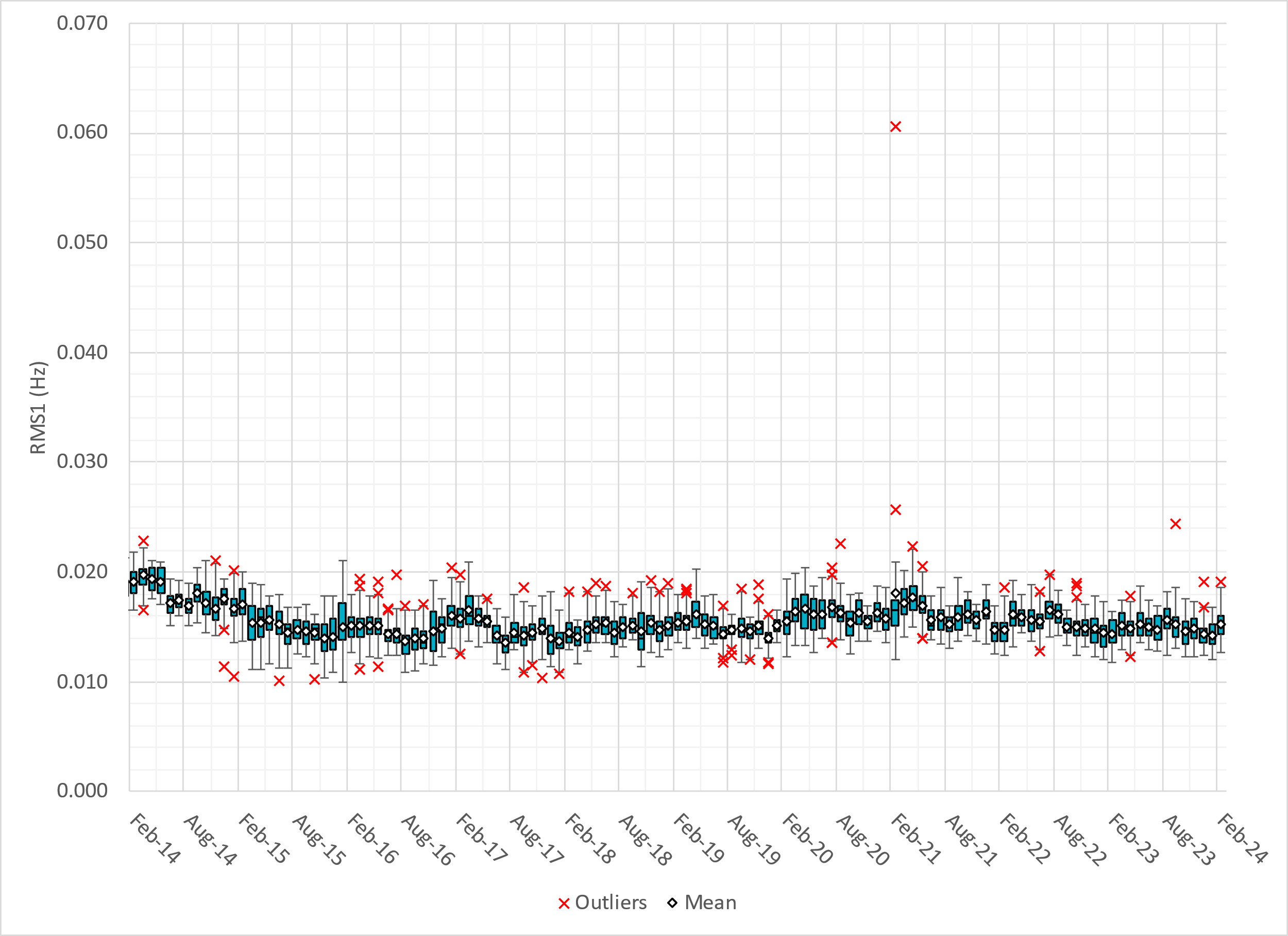 [Speaker Notes: 15.19 mHz on avg for February 2024]
Frequency Profile Analysis
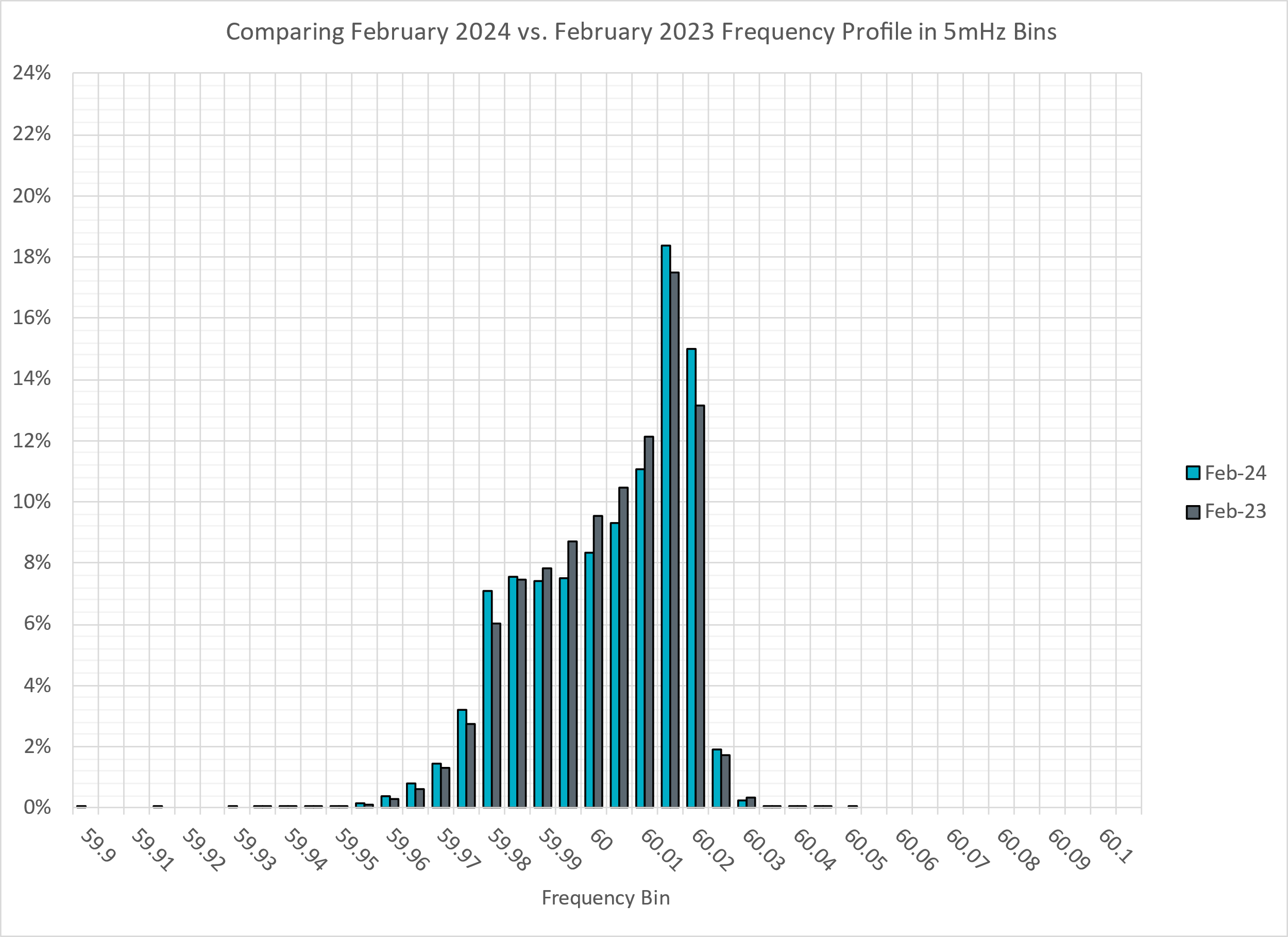 Time Error Corrections
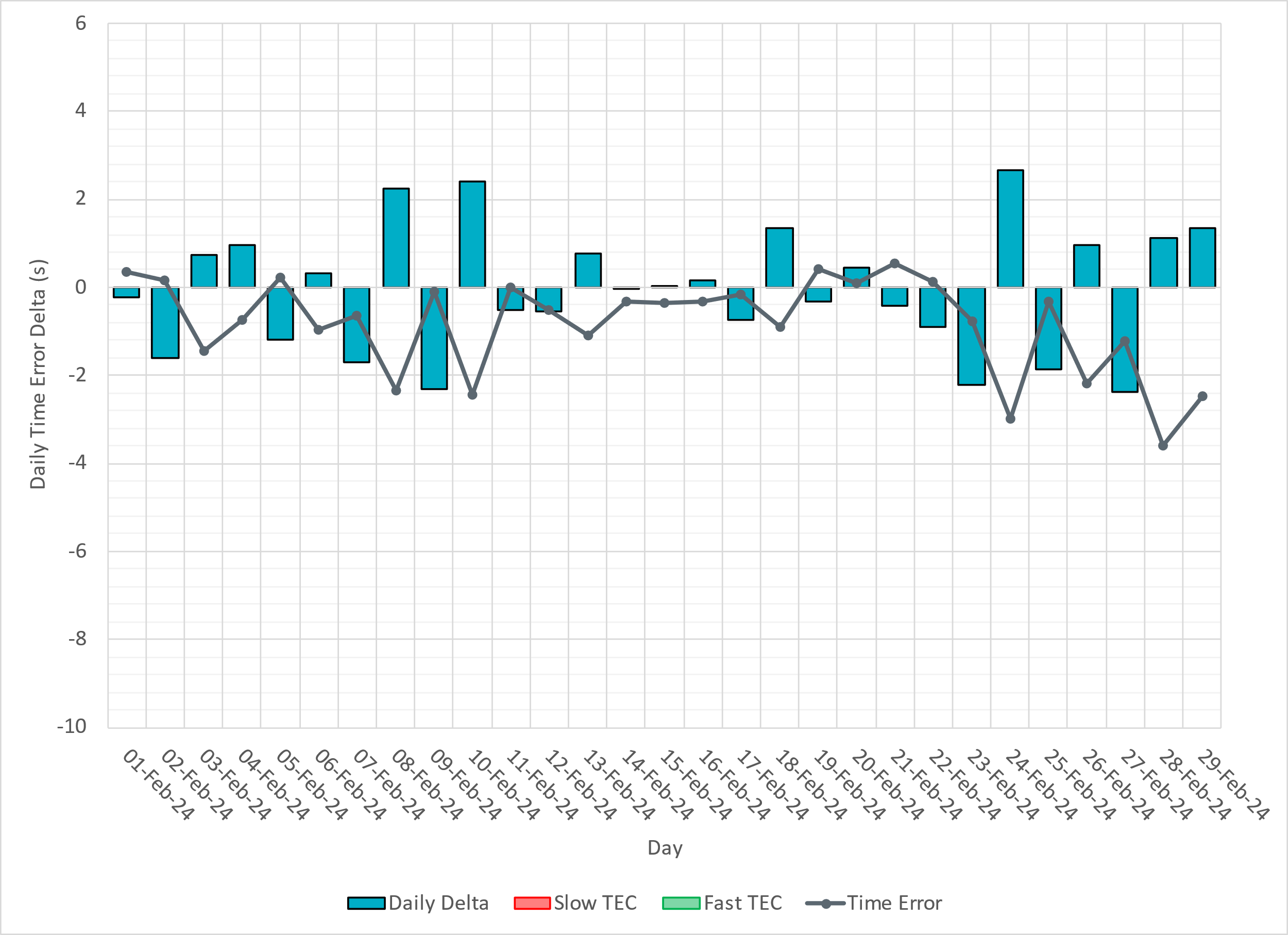 ERCOT Total Energy
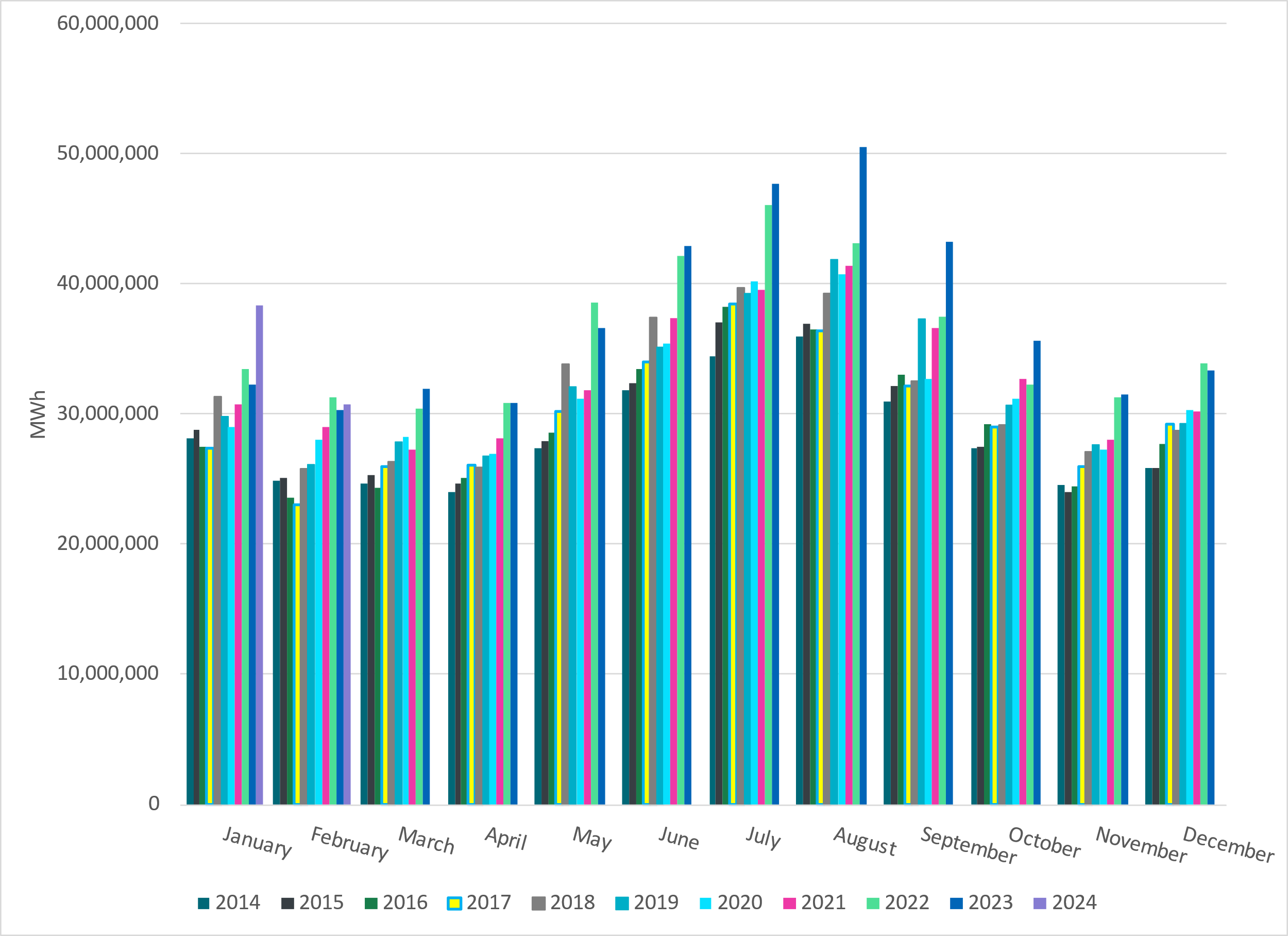 [Speaker Notes: 30,761,552   MWh]
ERCOT Total Energy from Wind Generation
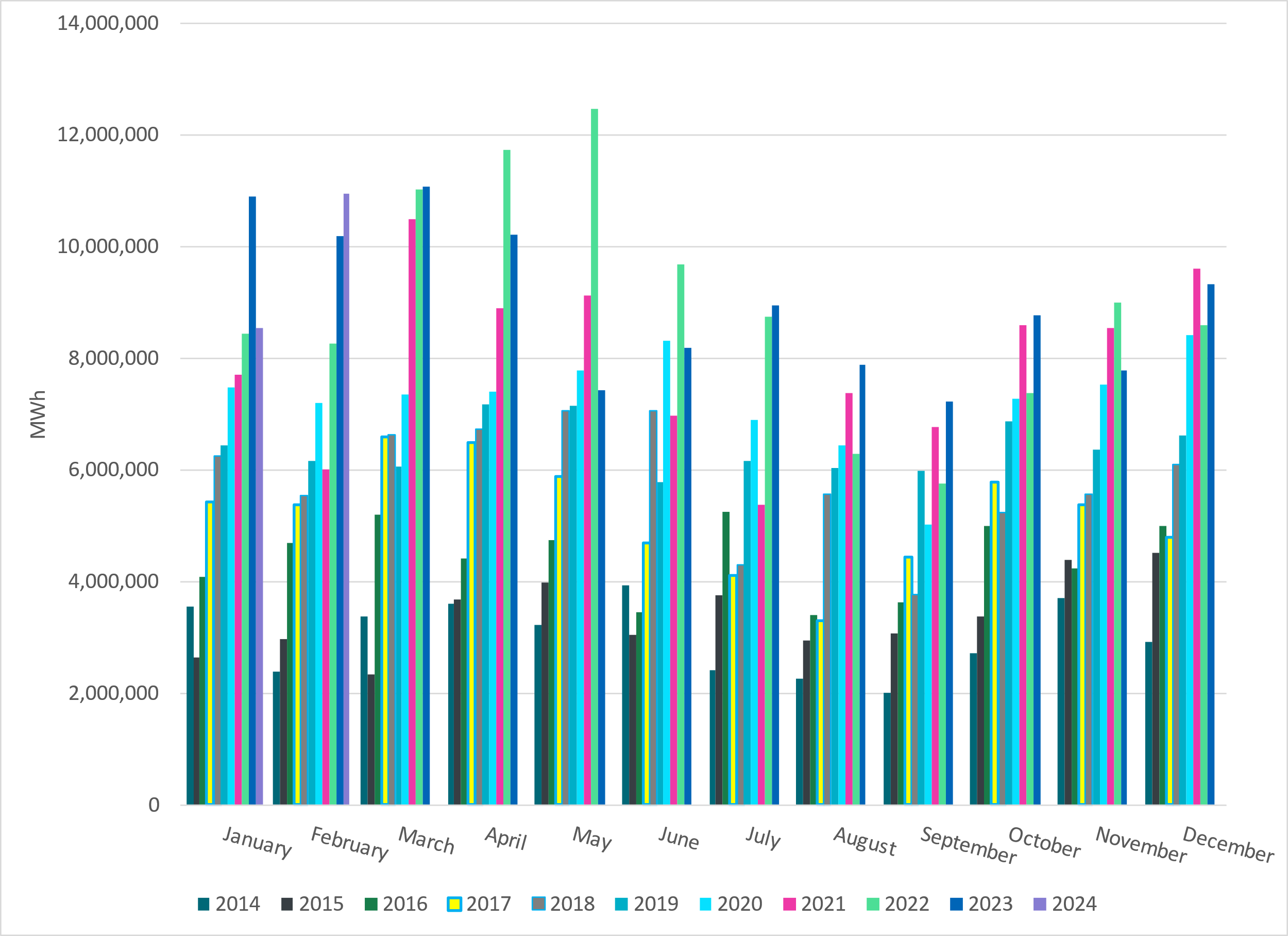 [Speaker Notes: 10,944,115 MWH]
ERCOT % Energy from Wind Generation
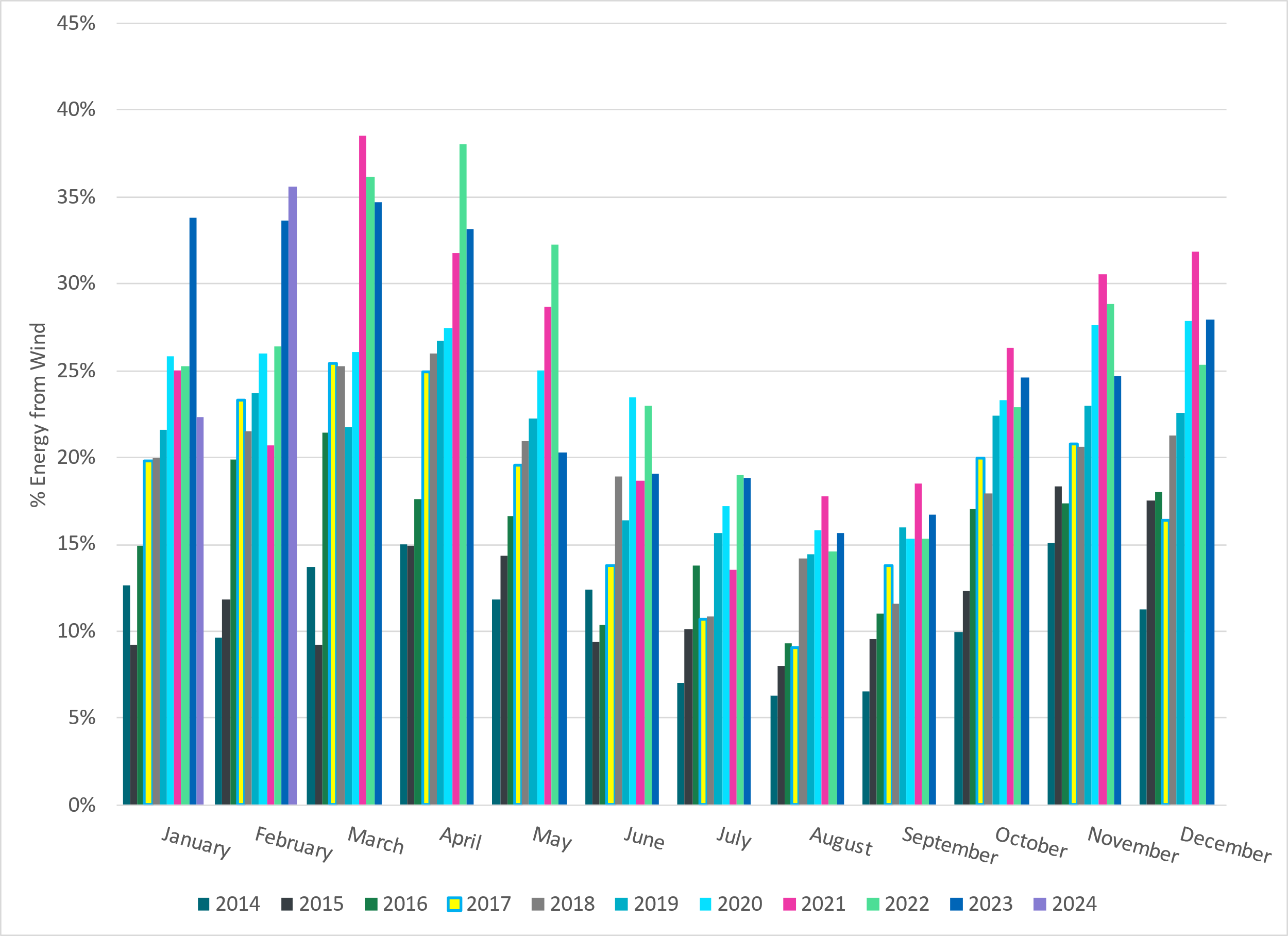 [Speaker Notes: 35.58% of total energy was provided by wind generation]
ERCOT Total Energy from Solar Generation
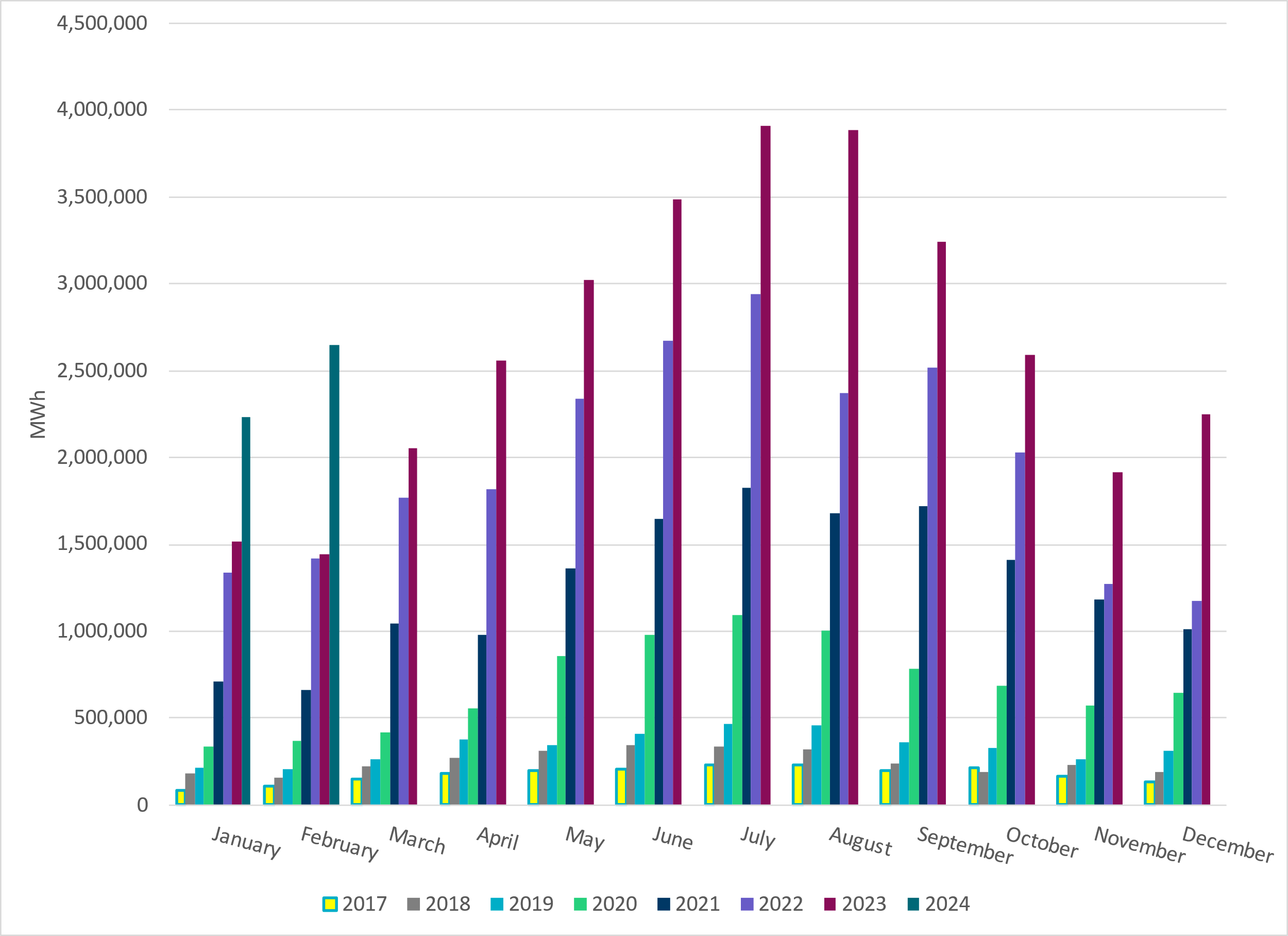 [Speaker Notes: 2,646,220 MWh]
ERCOT % Energy from Solar Generation
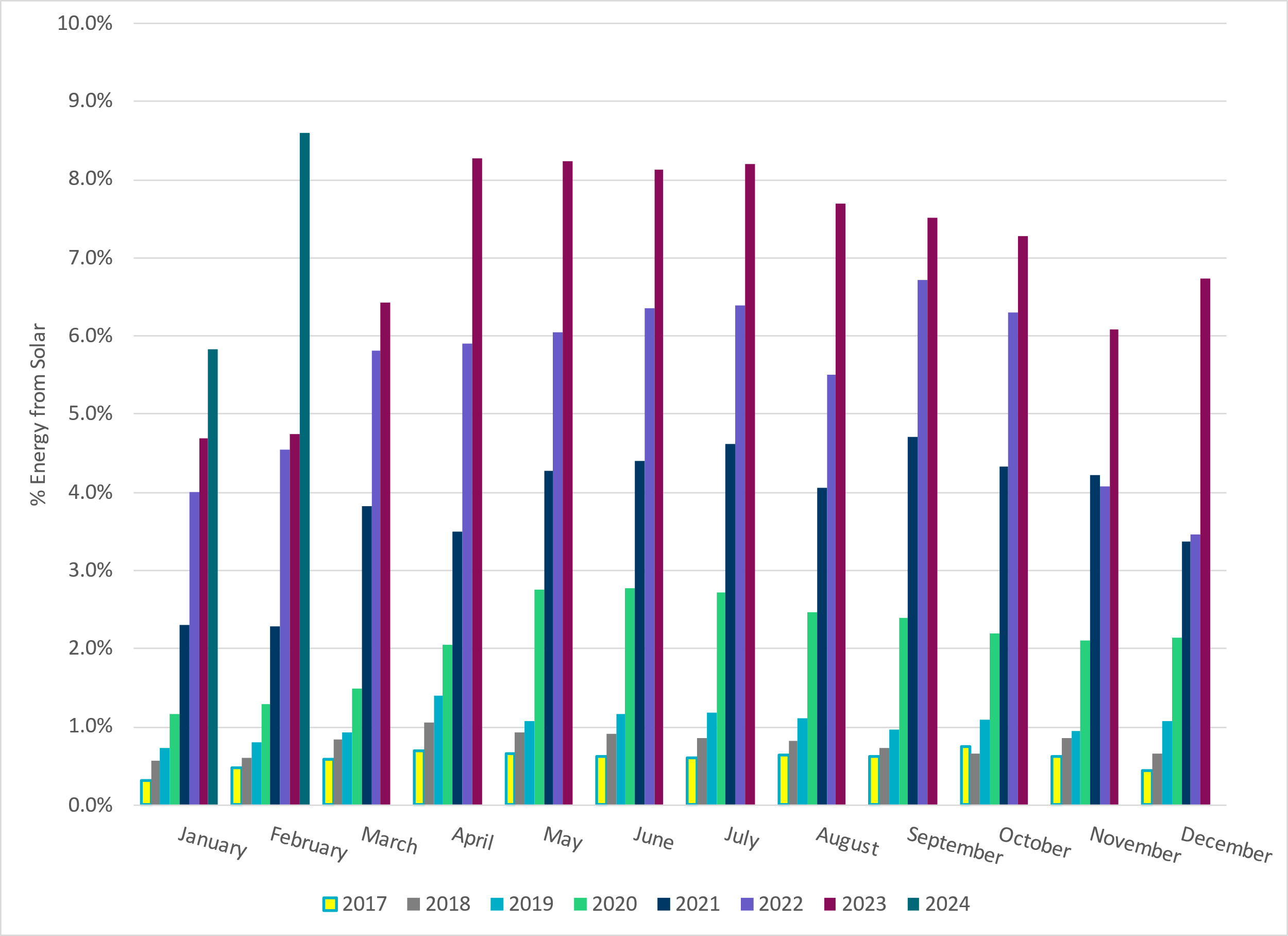 [Speaker Notes: 8.60% of total energy was provided by solar generation]
ERCOT Daily Minimum System Inertia
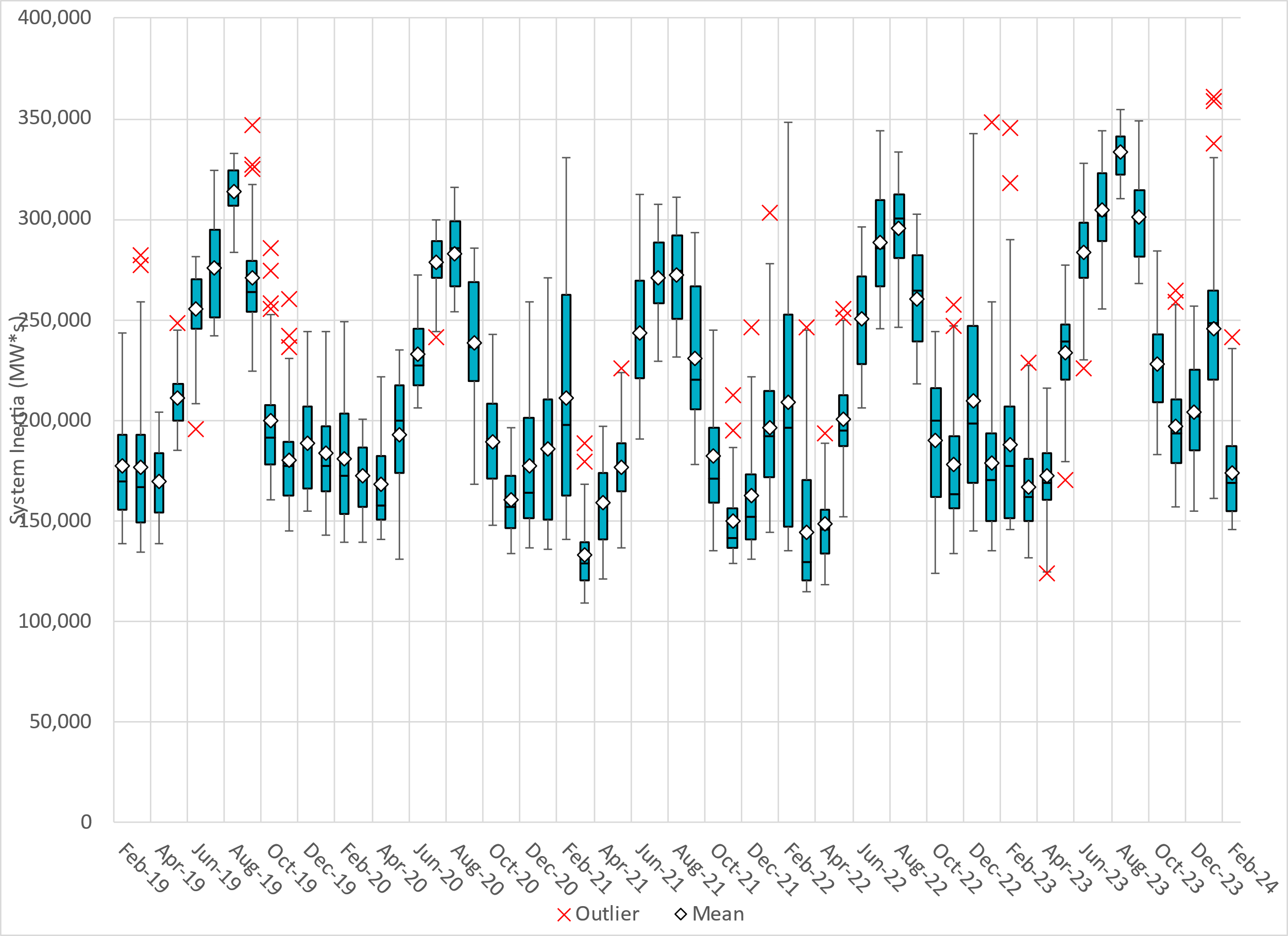 [Speaker Notes: Minimum Inertia in February 2024 = 145,331 MW*s on 2/25/2024

Historical Overall Minimum was 109,029 MW*s on 3/22/2021

Data: 
Mean: 173,614  MW*s
Max: 241,450   MW*s  on February 29th
Min: 145,331  MW*s  on February 25th]
ERCOT Inertia Trend
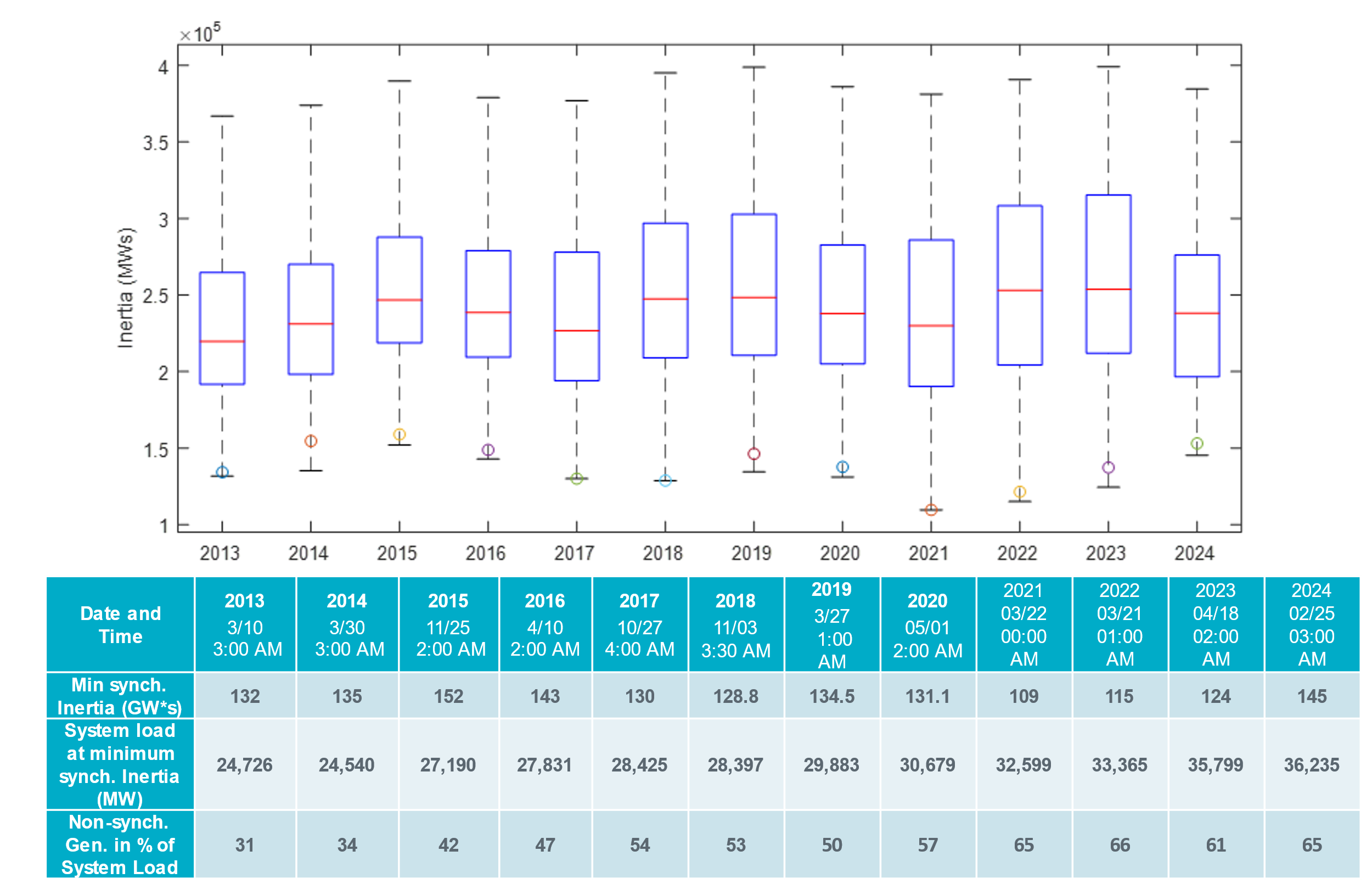 [Speaker Notes: Summary of ERCOT intertia for the previous 10 years. Lowest inertia this year was on February 25th.  
For each box, the central mark (red line) is the median, the edges of the box (in blue) are the 25th and 75th percentiles, the whiskers correspond to +/- 2.7 sigma (i.e., represent 99.3% coverage, assuming the data are normally distributed. The corresponding lowest inertia in each year is given in the table. 
The circle on each boxplot is showing inertia during time when highest portion of load was served by wind/solar generation in that year.]